Financieel ManagementExploitatiebegroting en brutowinst
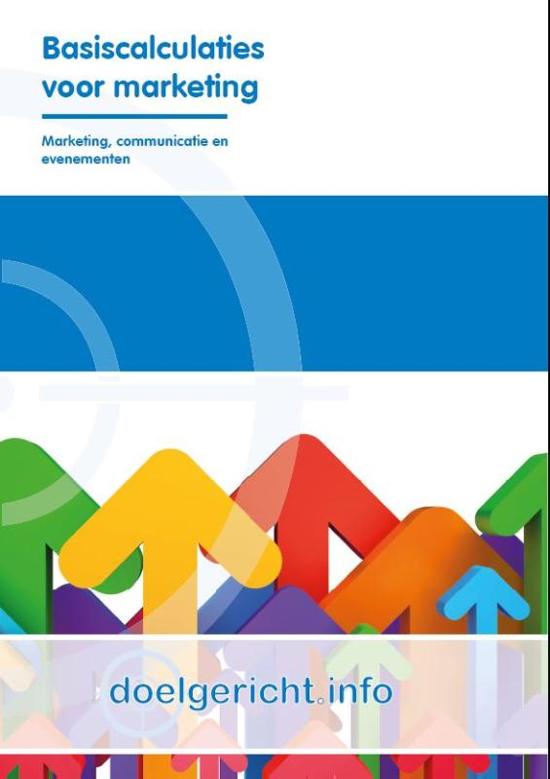 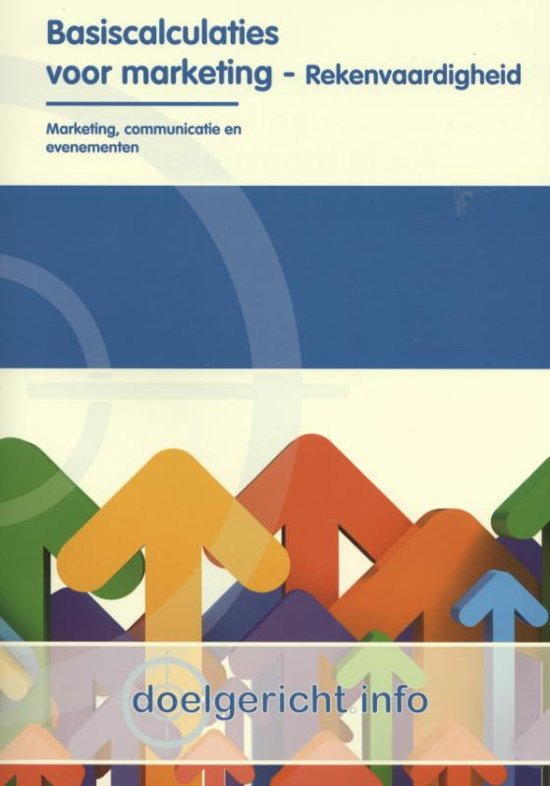 Financieel Management
Beoordelingsformulier Ondernemingsplan
IBS De wereld en ik
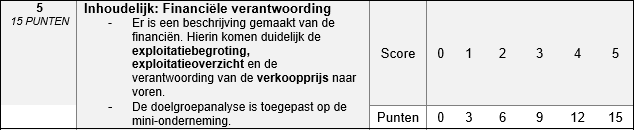 Exploitatiebegroting 				(pagina 36)
Overzicht dat inzichtelijk maakt of je verlies of winst maakt (excl. btw)

Exploitatiebegroting (de komende periode) 
Exploitatieoverzicht (de afgelopen periode)

Exploitatiebudget (taakstellend karakter)
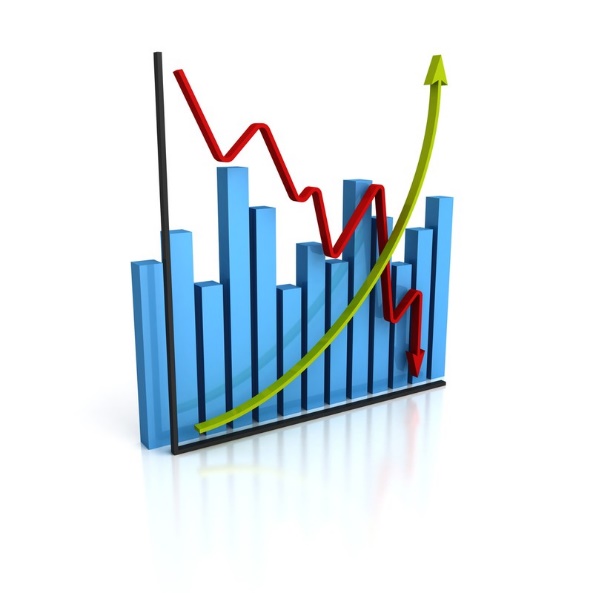 Exploitatiebegroting 				(pagina 36)
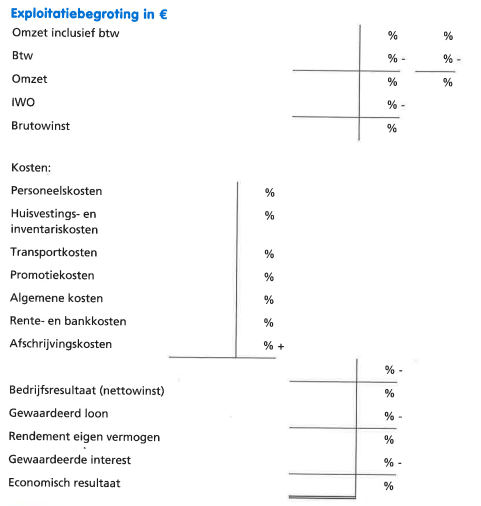 Exploitatiebegroting 				(pagina 36)
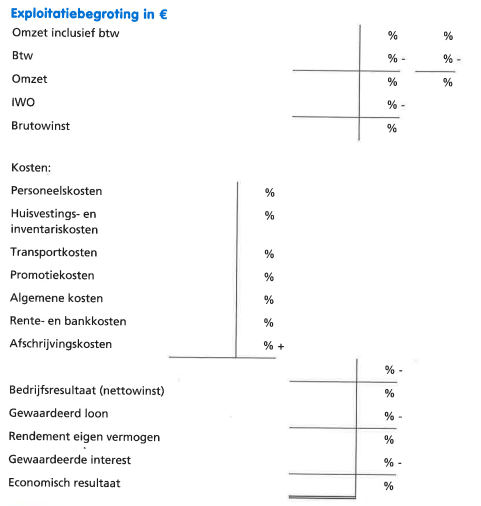 Exploitatiebegroting 				(pagina 36)
Omzet inclusief BTW (consumenten-omzet)
Omzet exclusief BTW (bedrijfs-omzet)

Omzet = afzet x verkoopprijs
Exploitatiebegroting 				(pagina 36)
Exploitatiebegroting 				(pagina 36)
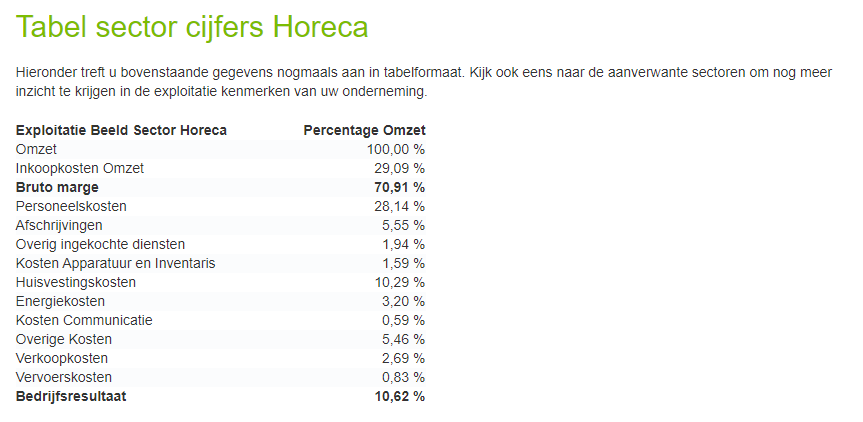 Exploitatiebegroting 				(pagina 36)
Exploitatiebegroting 				(pagina 36)
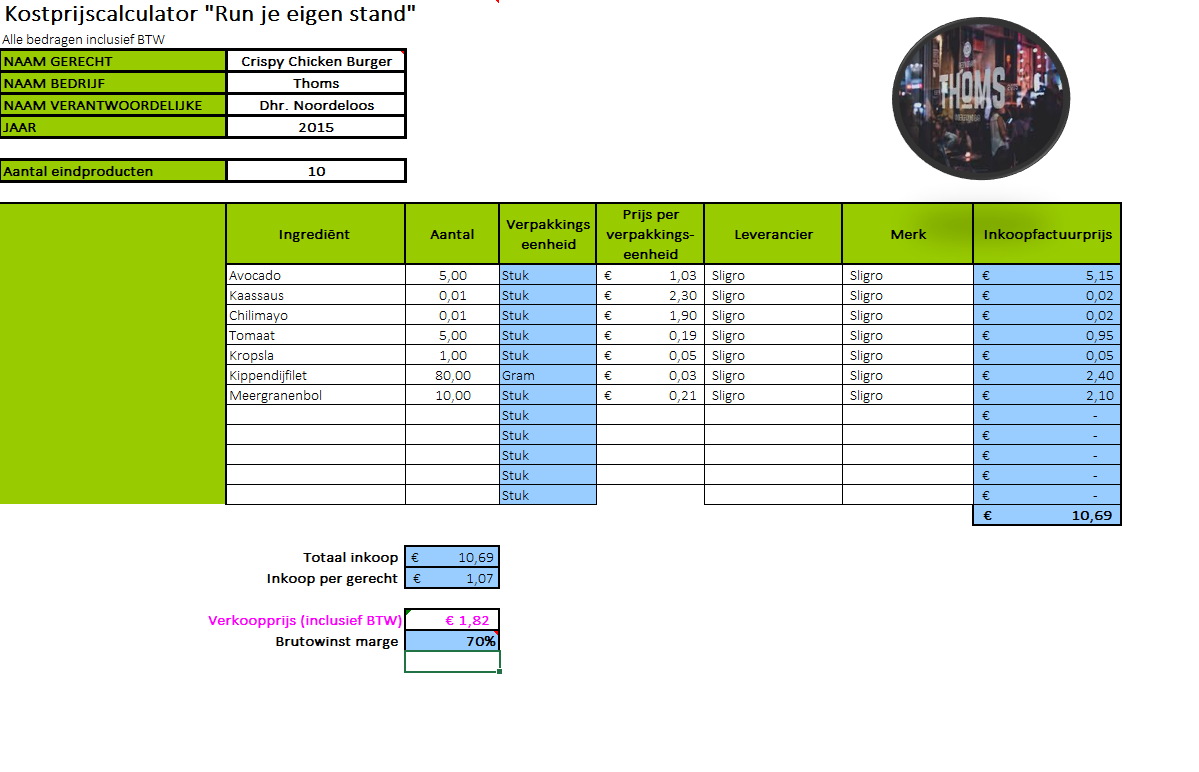 Exploitatiebegroting
Opdrachten (Rekenvaardigheid) :
pagina 43 t/m 51
11, 16, 20, 21, 26 en 32
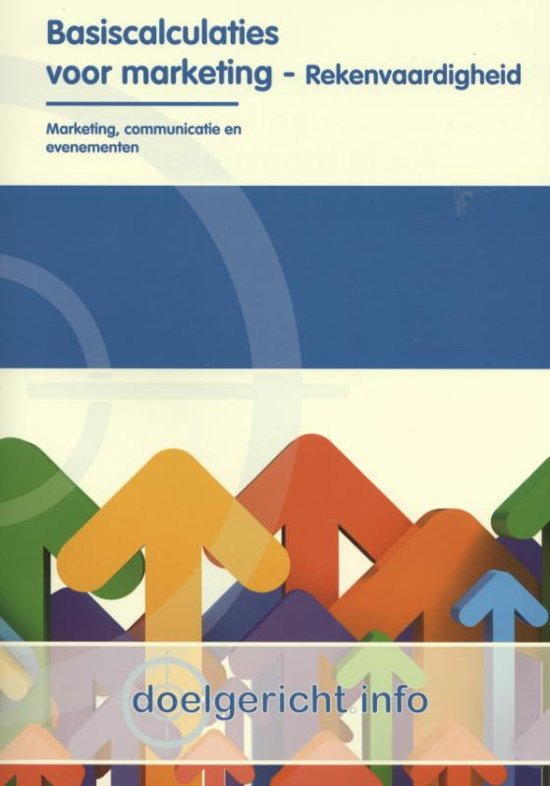